Schneeglöckchen
Der wissenschaftliche Name des Schneeglöckchens setzt sich aus dem griechischen Galanthus (gala = Milch, anthos = Blüte) und dem lateinischen Nivalis (= Schnee) zusammen.
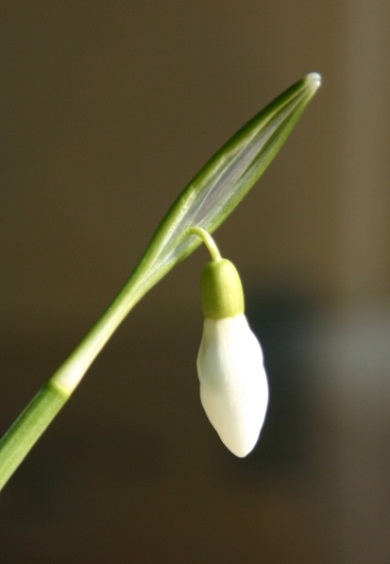 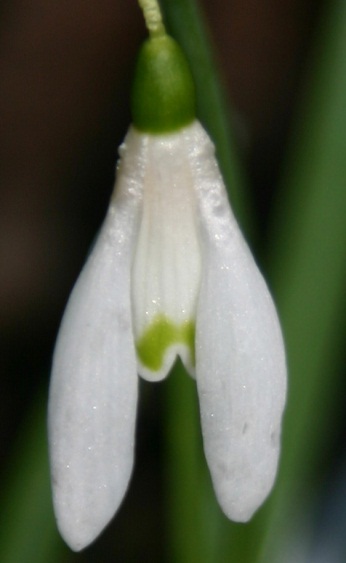 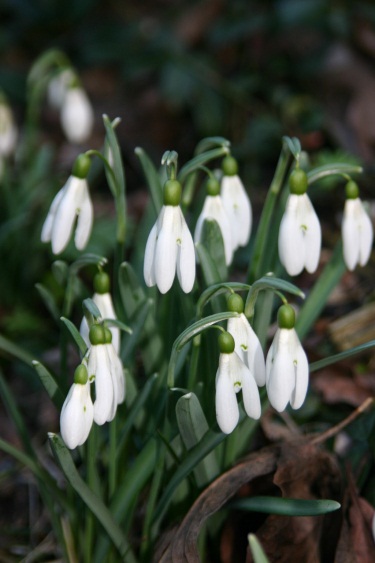 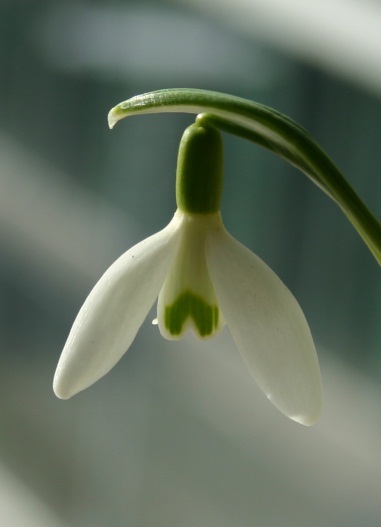 Steckbrief
Pflanzenfamilie: 	Narzissengewächs (Amaryllisgewächs)
Standort: 		Das Schneeglöckchen wurde als 				Gartenpflanze kultiviert, es kommt 				gelegentlich auch in Hainen, Laub- und 				Auwäldern vor. 
Blütezeit: 		Februar bis April
Fortpflanzung: 	Selbstbestäubung, Fremdbestäubung 				oder ungeschlechtliche Vermehrung
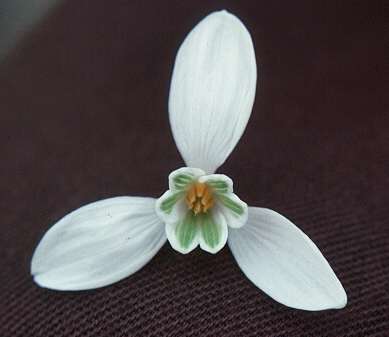 Merkmale
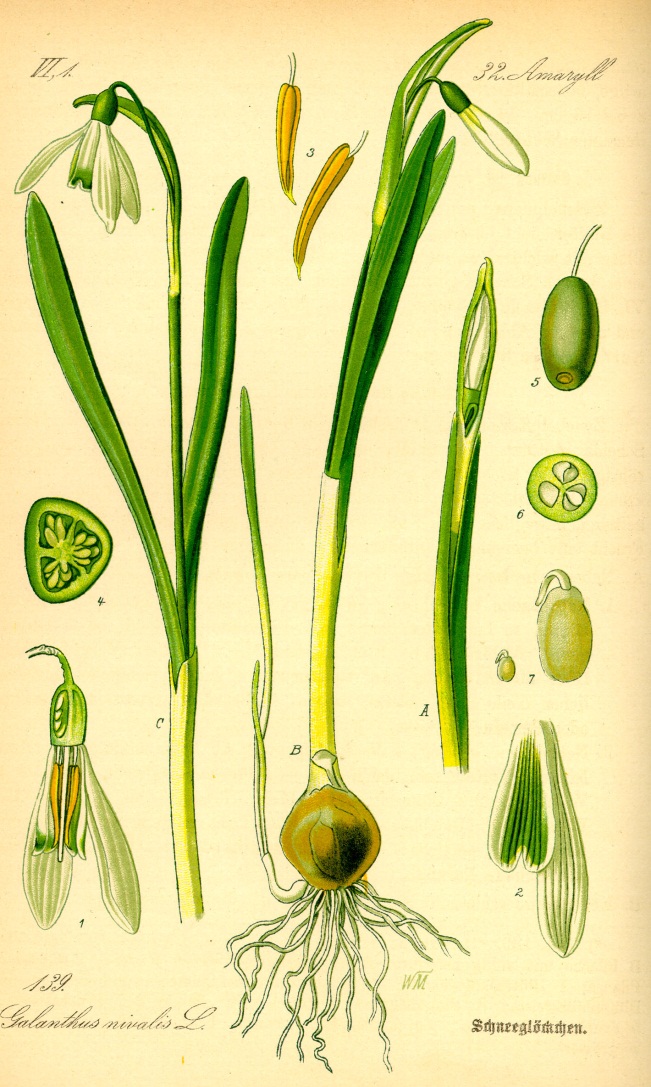 10 - 20 cm hohes Zwiebelgewächs

robuste und mehrjährige Pflanze

glockenförmige, herabhängende Blüte

Blüte besteht aus 3 großen äußeren und 3 kleinen inneren herzförmigen (mit grünem Fleck) Kronblättern

zwei schmale lineare Laubblätter

blattloser Stängel
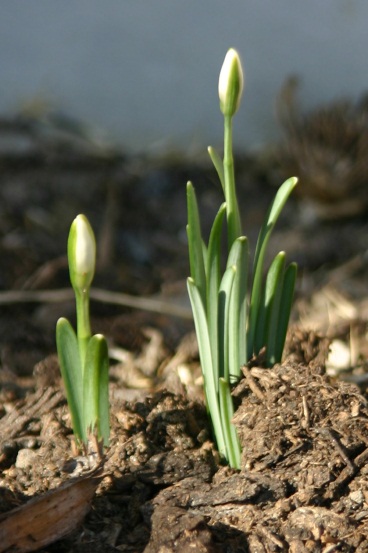 Hast du gewusst?
Auch wenn das Schneeglöckchen noch so schön aussieht, man darf es nicht pflücken, denn es steht unter Naturschutz. 

Schneeglöckchen sind giftig!
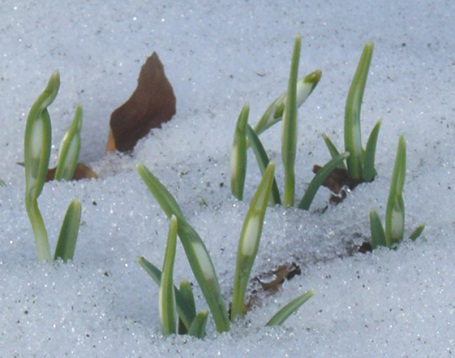 Galerie
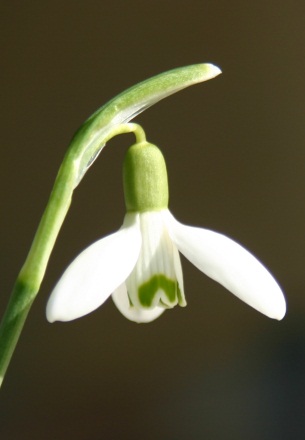 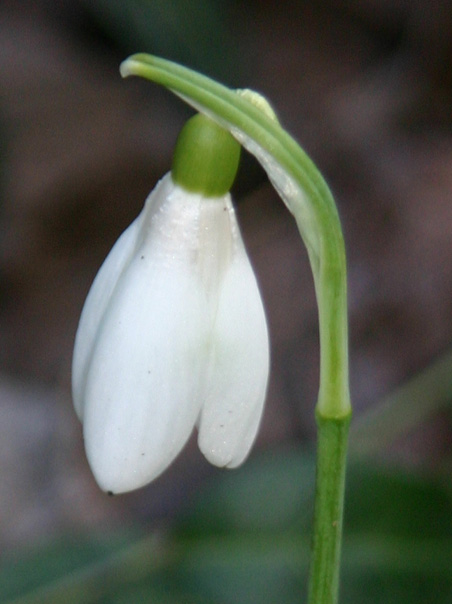 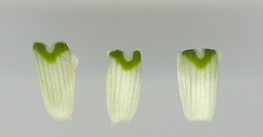 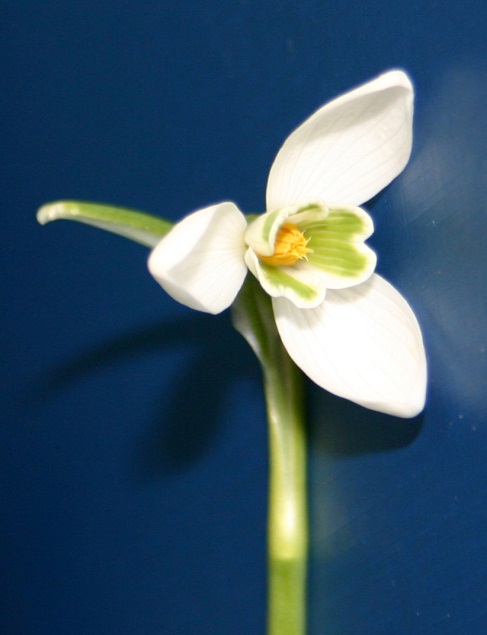 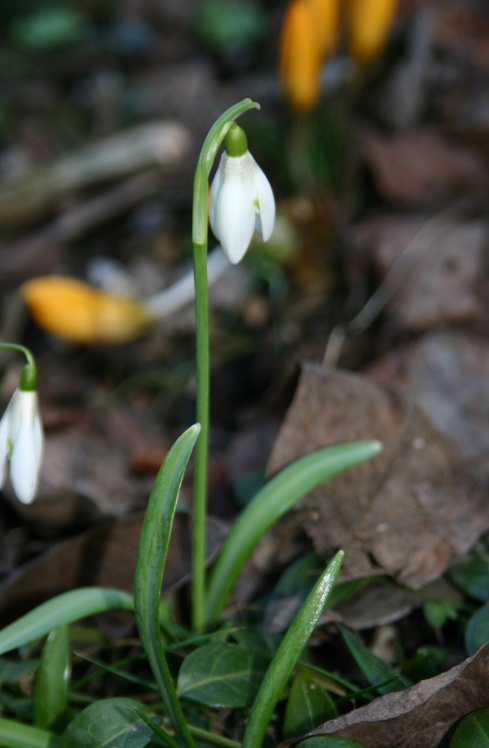 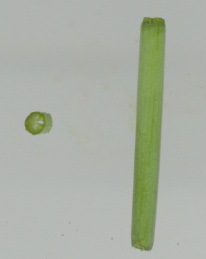 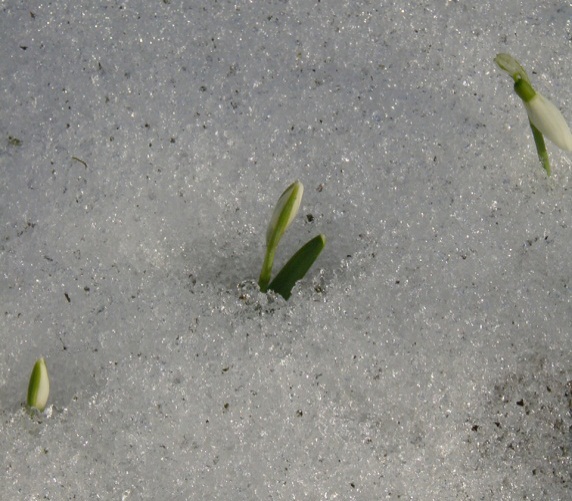